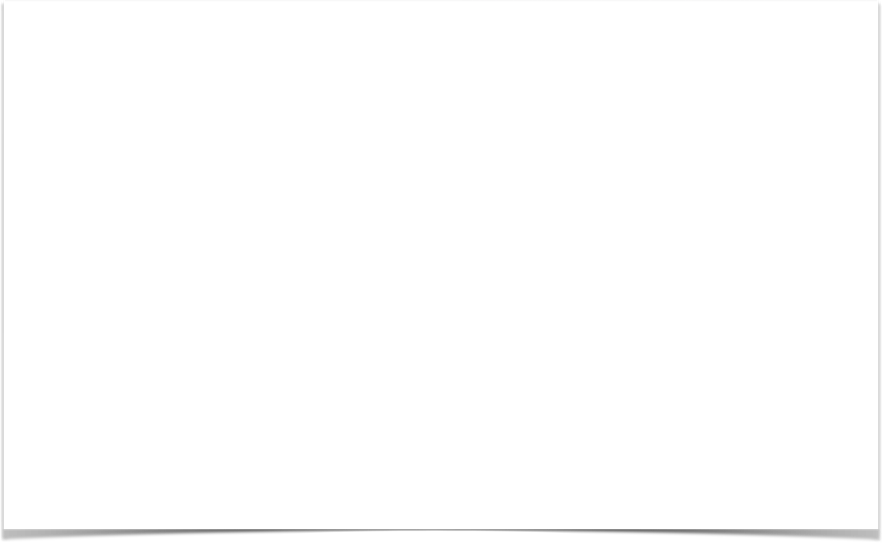 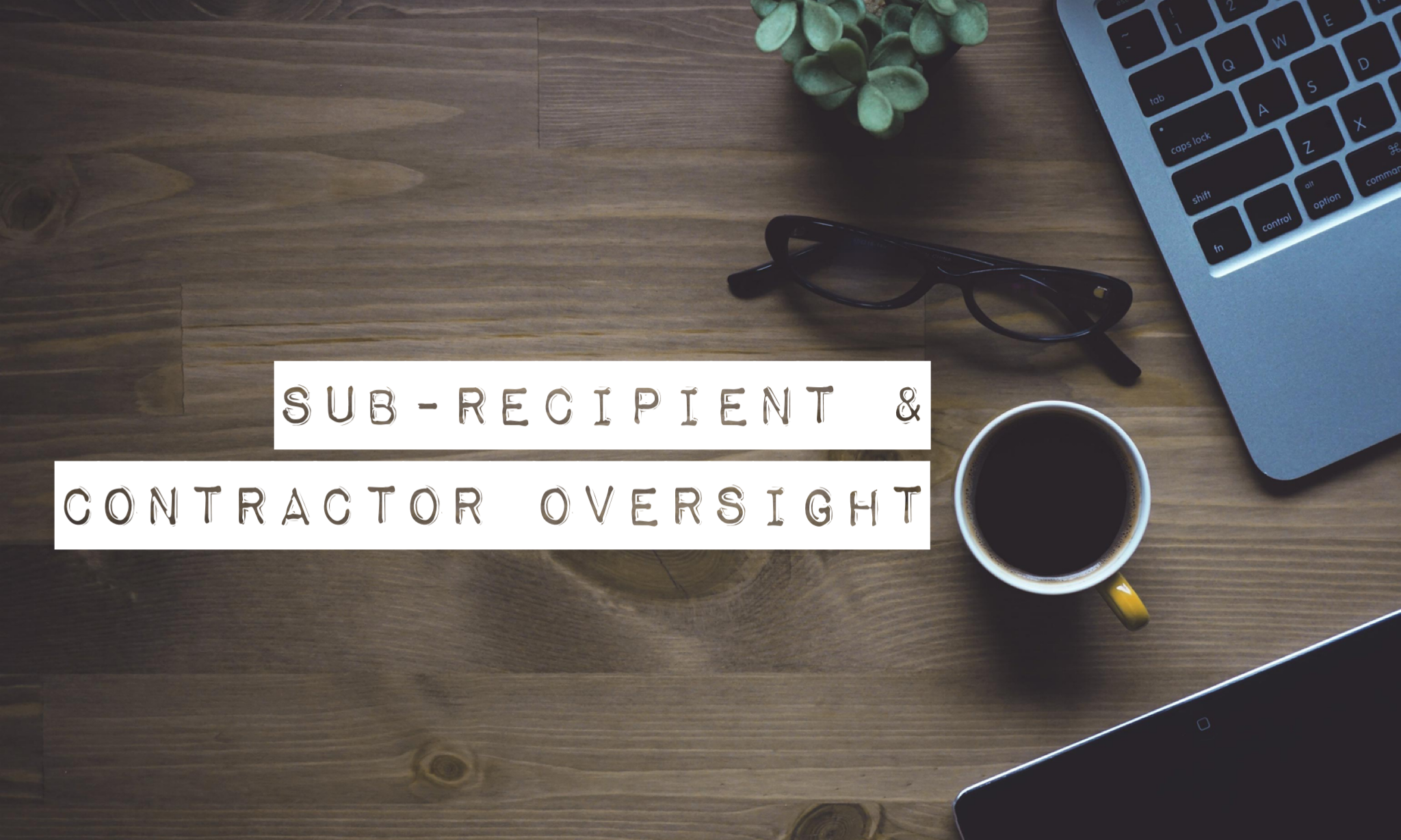 Best Practices Panel Discussion
2019 FTA Annual Drug & Alcohol Program National Conference
Session agenda
Identify the applicable federal regulations
Describe the oversight authority for grantees, sub-recipients and contractors
Panel discussion of oversight methods and tools we use to monitor compliance of our sub-recipients and contractors
Provide best practices and available resources for compliance monitoring
[Speaker Notes: Welcome, introduction of panel members, review the session agenda— explain that this is a roundtable discussion session and the presentation is just an aid to help prompt discussion points. We’ll begin my identifying the oversight authority for grantees, subrecipients and contractors.]
Regulations
FTA Rule, 49 CFR Part 655: Prevention of Prohibited Drug Use and Alcohol Misuse in Transit Operations
Identifies applicability, policy and training requirements and transit-specific testing circumstances
USDOT Rule, 49 CFR Part 40: Procedures for Transportation Workplace Testing
Identifies all of the required procedures for drug and alcohol testing and the Return-to-Duty process
[Speaker Notes: Identify the regulations applicable in transit operations]
Who must comply?
49 CFR Part 655 is applicable to:
Direct grantees of Section 5307 & 5309 from FTA
Sub-recipients of Section 5311 from State DOTs
Contractors that “stand in the shoes” of a direct grantee or a sub-recipient*
Exceptions: *Maintenance contractors of 5311 agency serving an area w/ population <200K
[Speaker Notes: Describe how the funding type determines applicability to the regulations.  Point out that Section 5310 is not included in the list, so an agency that receives only Section 5310 funding is exempt from the drug and alcohol testing regulations— however, if the agency operates vehicles that require a CDL, those drivers are covered by the FMCSA testing rule.  Also point out that a maintenance contractor for a 5311 sub-recipient is also exempt.]
Follow the money
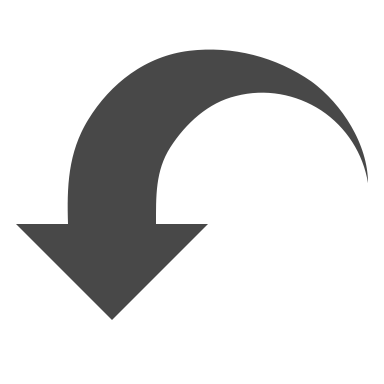 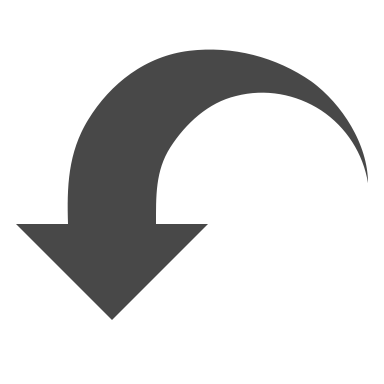 FTA
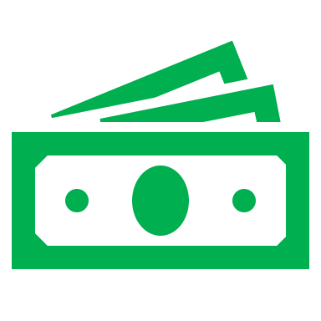 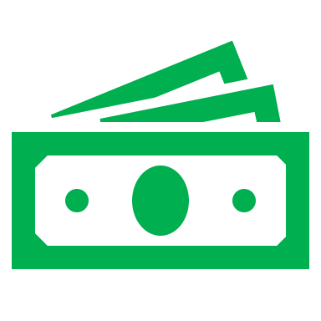 State DOT
Direct Grantee of 5307/09
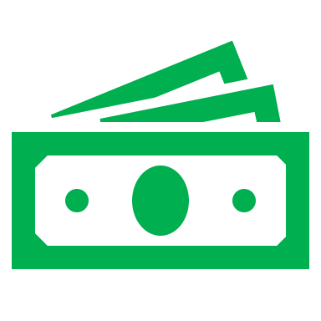 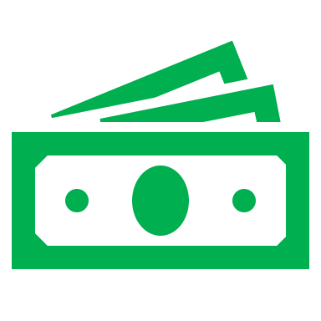 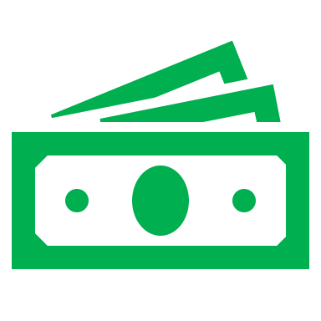 Sub-recipients of 5311
Contractor(s)
Contractor(s)
49 CFR Part 655.73(c) grants access to all records for oversight
[Speaker Notes: Flowing to the left:  FTA grants funds direct to urban agencies.  If the Direct Grantee uses a contractor for any part of the service they provide, the contractor is “standing in their shoes”, and is required to comply with Part 655 & 40.  

Flowing to the right: FTA grants funding to a State DOT who in turn distributes the funding down to rural transit providers through the 5311 program.  If a 5311 sub-recipient uses a contractor for all or part of the service they provide, the contractor is “standing in their shoes” and is required to comply with Part 655 & 40. *EXCEPTION:  Maintenance contractors in areas with less than 200K population]
Who must comply?
The grantee of FTA funds bears the responsibility of ensuring compliance to Part 655 & Part 40, regardless of how many layers of "pass-through" exist
FTA monitors the compliance of the Direct Grantees and State DOTs
State DOTs and Grantees are responsible for monitoring the compliance of their sub-recipients and contractors
Agencies must oversee their contractors and service agents used to execute the testing program
ALL entities are subject to an FTA Drug & Alcohol Program Audit
[Speaker Notes: Demonstrate the “trickle down” of oversight responsibility and explain that each entity receiving FTA funds (or contractor being paid using FTA funds) is subject to an FTA drug & alcohol program audit.]
Methods and tools used to perform oversight
[Speaker Notes: Let’s discuss the various methods and tools we use to perform oversight of the sub recipients and contractors]
Methods for Performing Oversight
Is your oversight conducted “in-house” or by a consultant?
Frequency of monitoring (quarterly, annually)?
On-site reviews, electronic records review or combination? 
How do you handle the monitoring of a maintenance contractor that is headquartered out-of-state (such as Goodyear, Cummings, etc.)?
[Speaker Notes: Questions for discussion regarding methods for oversight.]
Methods for Performing Oversight
Do you offer training, policy templates or other resources to the sub-recipients/contractors to aid them in their effort to maintain compliance?
Do your sub-recipients/contractors participate in a random pool consortium?
[Speaker Notes: Questions for discussion regarding methods for performing oversight activities.]
Tools for monitoring compliance
What are some examples of tools you use during a compliance review?
DER interview questionnaire?
Records review checklist?
Trend analysis?
[Speaker Notes: Discussion of specific tools that an oversight authority may use.]
Records review
What are some of the key records that you review to determine a sub-recipient’s or contractor’s level of compliance?
Policy?
Training tools used (meeting minimums)?
Random lists and random testing dates/times?
Post-accident and reasonable suspicion determination forms?
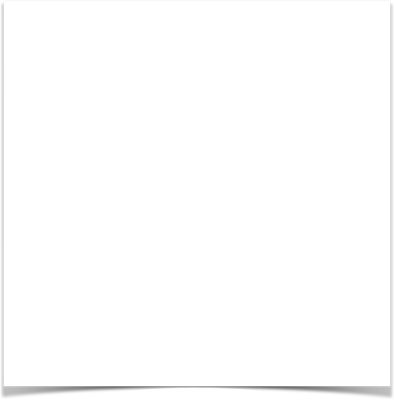 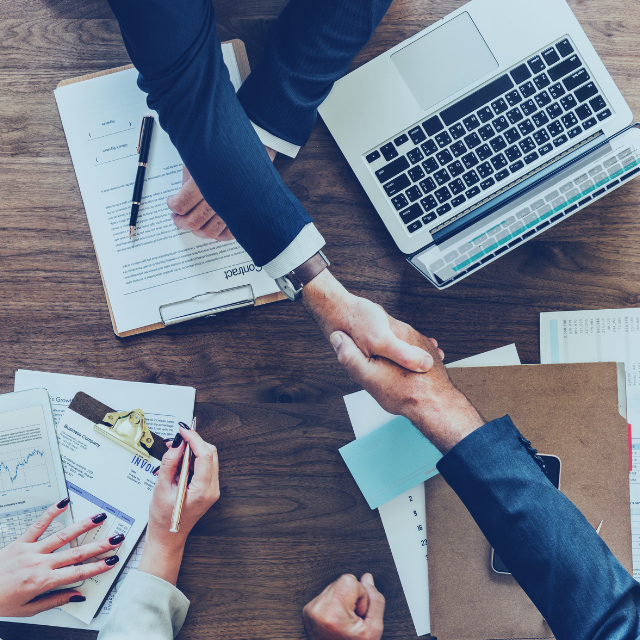 Contractors
Are your contracts contingent on compliance to Parts 655 & 40? 
Do you include a clause that ensures access to testing records even after the contract term has ended? 
Do you bring the contractor’s employees into your testing program?
[Speaker Notes: Discussion of contract provisions to safeguard oversight measures. 
Point out an example of a FL contractor who took all of the testing records when the contract ended and there was no way for the sub-recipient to demonstrate compliance when they were audited (there were no training records, no testing documents, etc.)]
Best Practices- Contractors
What are some of the best practices you have implemented to ensure that contractors maintain compliance?
[Speaker Notes: Discussion of contract provisions to safeguard oversight measures. 
Point out an example of a FL contractor who took all of the testing records when the contract ended and there was no way for the sub-recipient to demonstrate compliance when they were audited (there were no training records, no testing documents, etc.)]
Service Agents
[Speaker Notes: Introduce the discussion of oversight of testing services providers (collectors, lab, MRO, etc.).]
Service agents
49 CFR Part 40 is the procedural rule, applicable to all of the service agents used to execute testing:
Urine collectors and alcohol test technicians
DHHS Laboratories
Medical Review Officers
Substance Abuse Professionals
Consortiums/Third Party Administrators
[Speaker Notes: This slide outlines the testing service agents required to comply.]
MONITORING service agents
Do you require that your sub-recipients/contractors perform collection site inspections?
Do you perform a records review with respect to the qualifications of the service agents used by the subrecipients/contractors?  
DOT-qualified BAT, collectors, MRO, SAP, etc.
[Speaker Notes: Mention that many TPAs are not as familiar with FTA regulations as they are with FMCSA regulations so it’s important to include “experience with FTA-covered employers” as part of the required qualifications in the RFP.
Ask participants if their State DOT coordinates a C/TPA contract that their sub-recipients and grantees can purchase services from.]
Best practices-service agents
As a Grantee, what are some of the best practices you have implemented to ensure that the service agents being used are qualified and knowledgeable?
Detailed contracts? 
Strict vetting process
Routine inspections?
[Speaker Notes: Mention that many TPAs are not as familiar with FTA regulations as they are with FMCSA regulations so it’s important to include “experience with FTA-covered employers” as part of the required qualifications in the RFP.
Ask participants if their State DOT coordinates a C/TPA contract that their sub-recipients and grantees can purchase services from.]
Resources
FTA Tools and Resources: Compliance Checklist:                                              https://transit-safety.fta.dot.gov/drugandalcohol/tools/
Minnesota DOT Drug & Alcohol Program Resource Page http://www.dot.state.mn.us/transit/drug-alcohol/index.html
Florida DOT Substance Abuse Management Resource Page: http://sam.cutr.usf.edu
[Speaker Notes: Mention that many TPAs are not as familiar with FTA regulations as they are with FMCSA regulations so it’s important to include “experience with FTA-covered employers” as part of the required qualifications in the RFP.
Ask participants if their State DOT coordinates a C/TPA contract that their sub-recipients and grantees can purchase services from.]